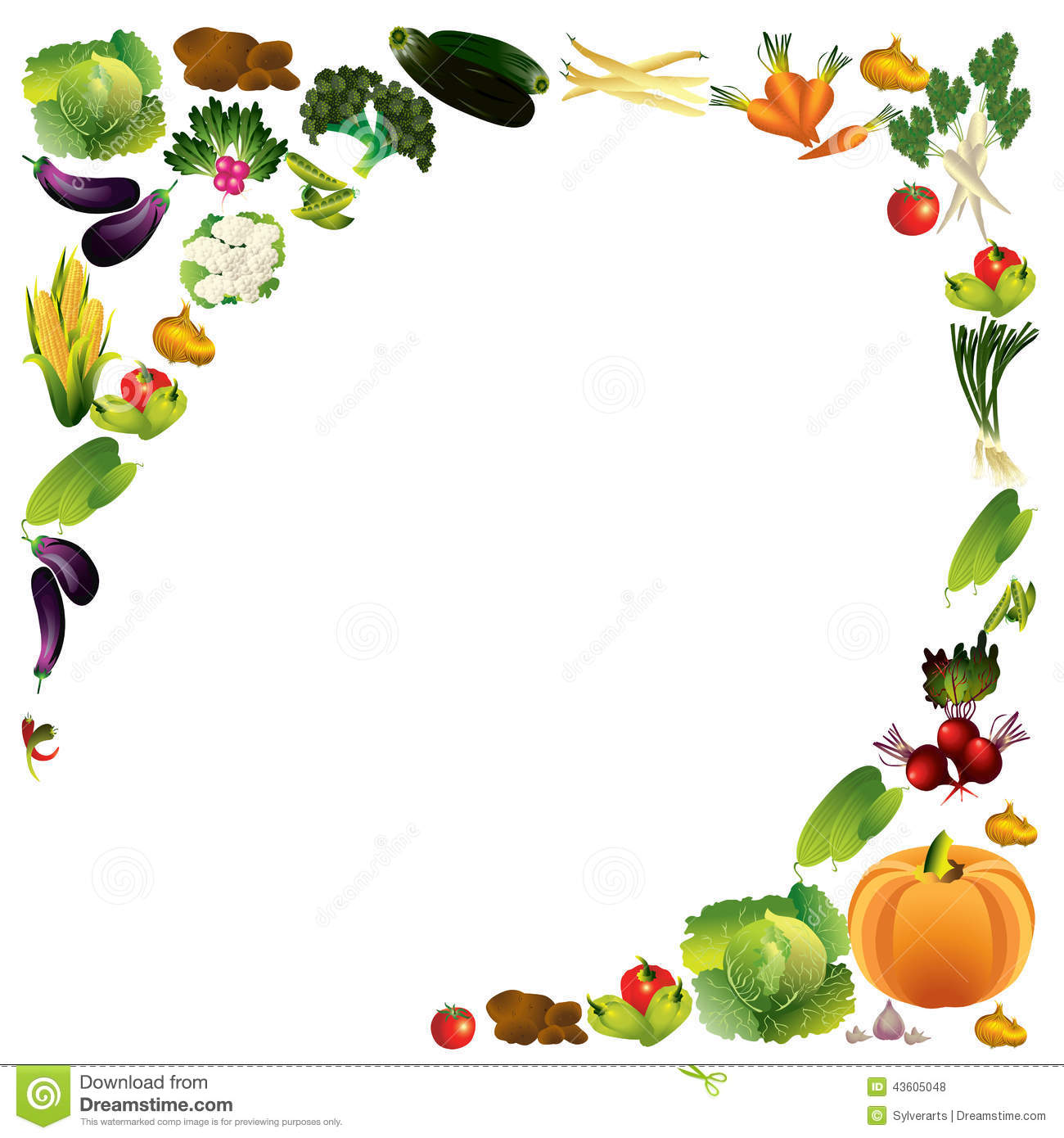 Загадки с грядки
Я длинный и зеленый, вкусен я соленый,
Вкусен и сырой. Кто же я такой?
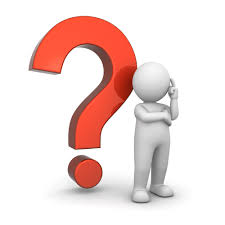 Огурец
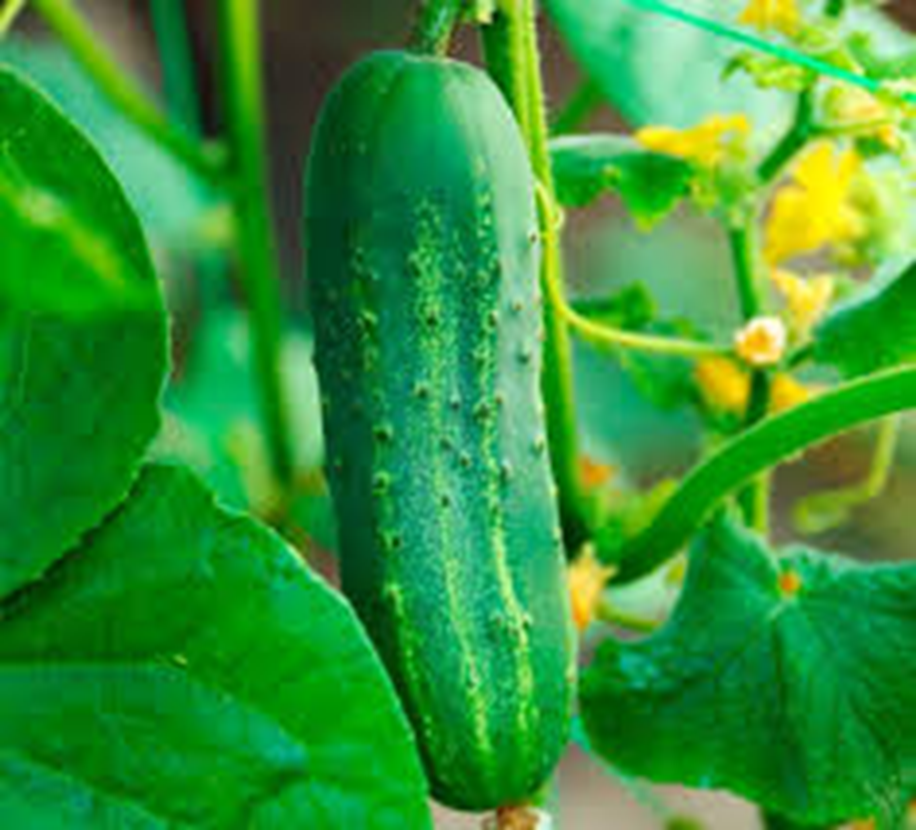 Сидит дед во сто шуб одет, 
Кто его раздевает, 
Тот слезы проливает.
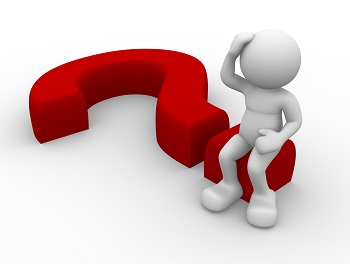 Лук
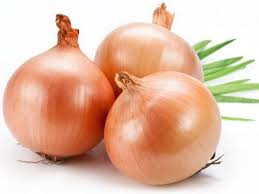 Уродилась я на славу, 
Голова бела, кудрява. 
Кто любит щи — Меня в них ищи.
Лоскуток на лоскутке — зеленые заплатки, Целый день на животе нежится на грядке.
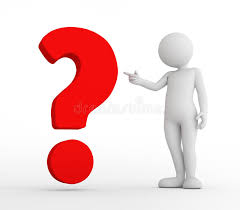 Капуста
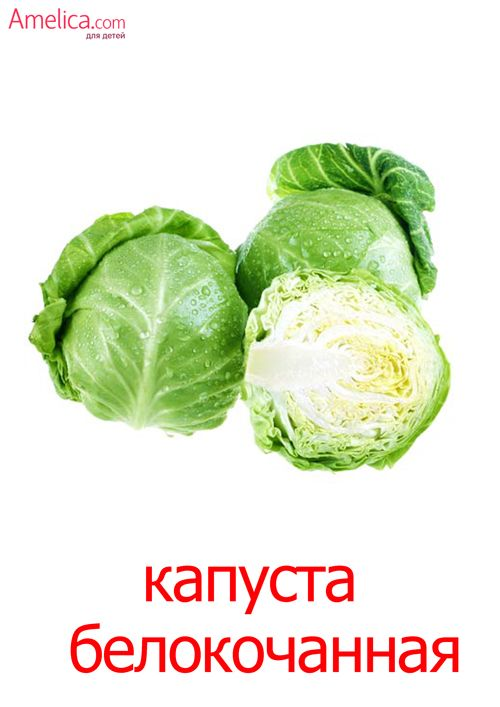 В огороде — желтый мяч, 
Только не бежит он вскачь, 
Он – как полная луна, 
Вкусные в нем семена.
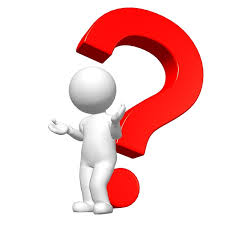 Тыква
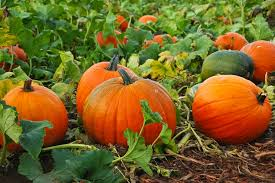 Запеканки, драники, 
Оладьи и пюре, 
Зразы и вареники, 
Печёнки в кожуре, 
И отличную окрошку 
Можно сделать из…
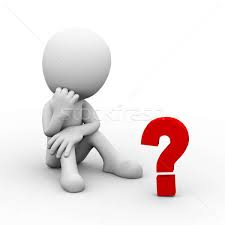 Картошка
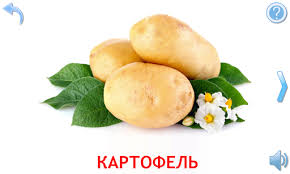 Кругла, а не месяц, Желта, а не масло, Сладка, а не сахар,
С хвостом, а не мышь.
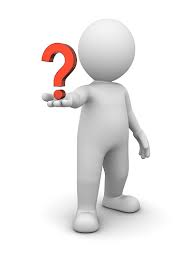 Репа
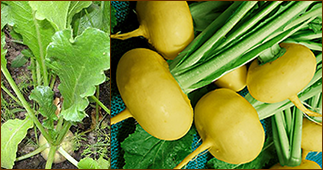 Он бывает, дети, разный — Желтый, травяной и красный. То он жгучий, то он сладкий, Надо знать его повадки. А на кухне — глава специй! Угадали? Это…
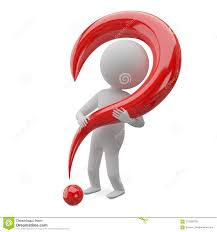 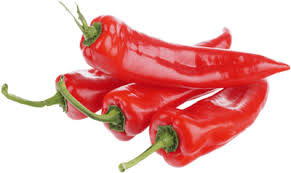 Перец
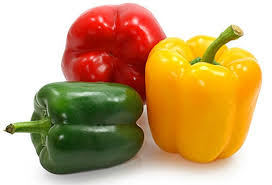 Дом зеленый тесноват: 
Узкий длинный, гладкий. 
В доме рядышком сидят Круглые ребятки. 
Осенью пришла беда — Треснул домик гладкий, Поскакали кто куда 
Круглые ребятки.
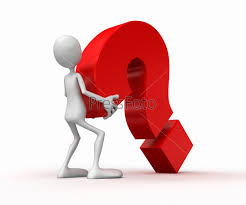 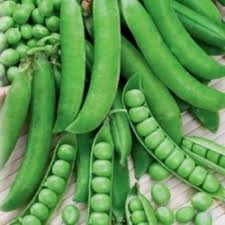 Горох
Мы в теплицу посадили.Поливали и рыхлили.На кустах плоды висят.Красненьким бочком горят.Осенью плодов тех сбор.Это овощ - …
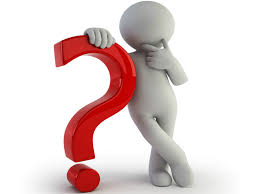 Помидор
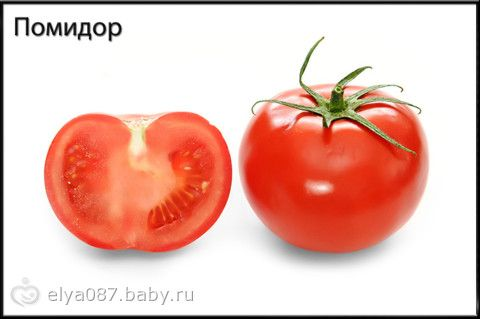 В грядках красные девицыПрячут спеющие лица,Как созреют - захрустятНа зубах лесных зайчат.
За кудрявый хохолок 
Лису из норки поволок. 
На ощупь — очень гладкая, 
На вкус — как сахар сладкая.
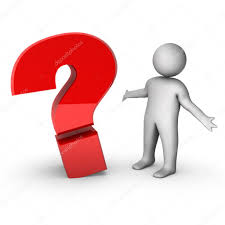 Морковь
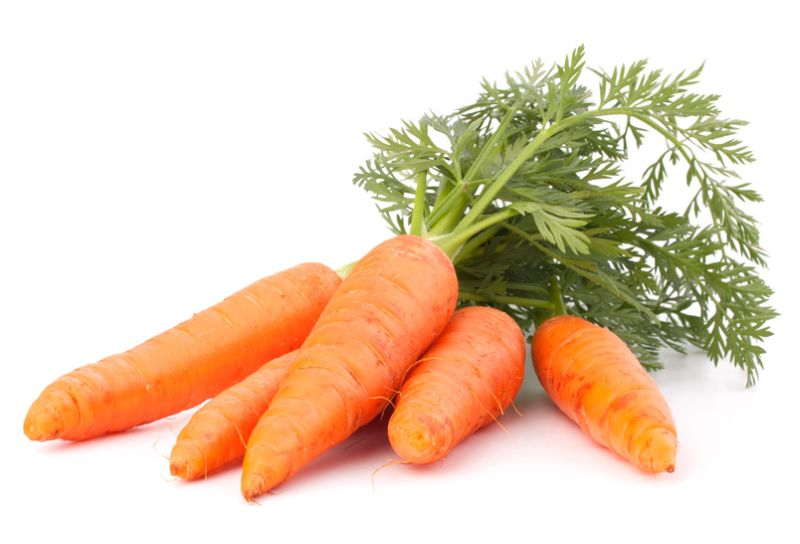 Краснощекая на грядке,Сварим скоро мы обедВкусный борщ и винегрет.И румяна, и кругла,Витаминная …
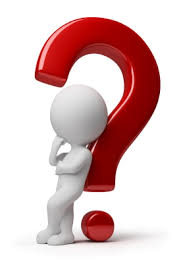 Свёкла
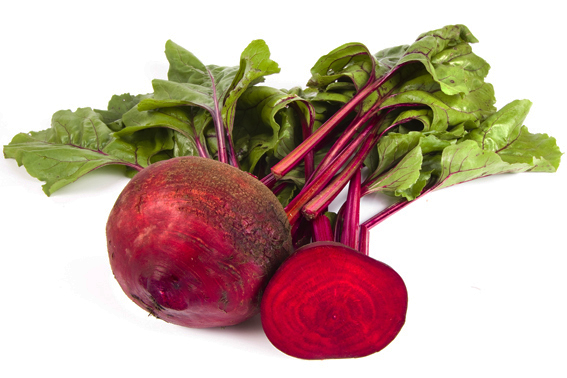 Длинный хвостик, чубчик,А в средине - зубчик!Не один, а несколько -Братиков чудесненьких!Дружных и веселых...Все в рубахах новых.Деток выстроил в кружок -Сильный папа их...
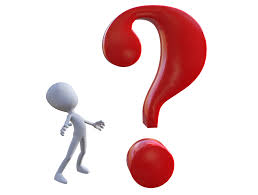 Чеснок
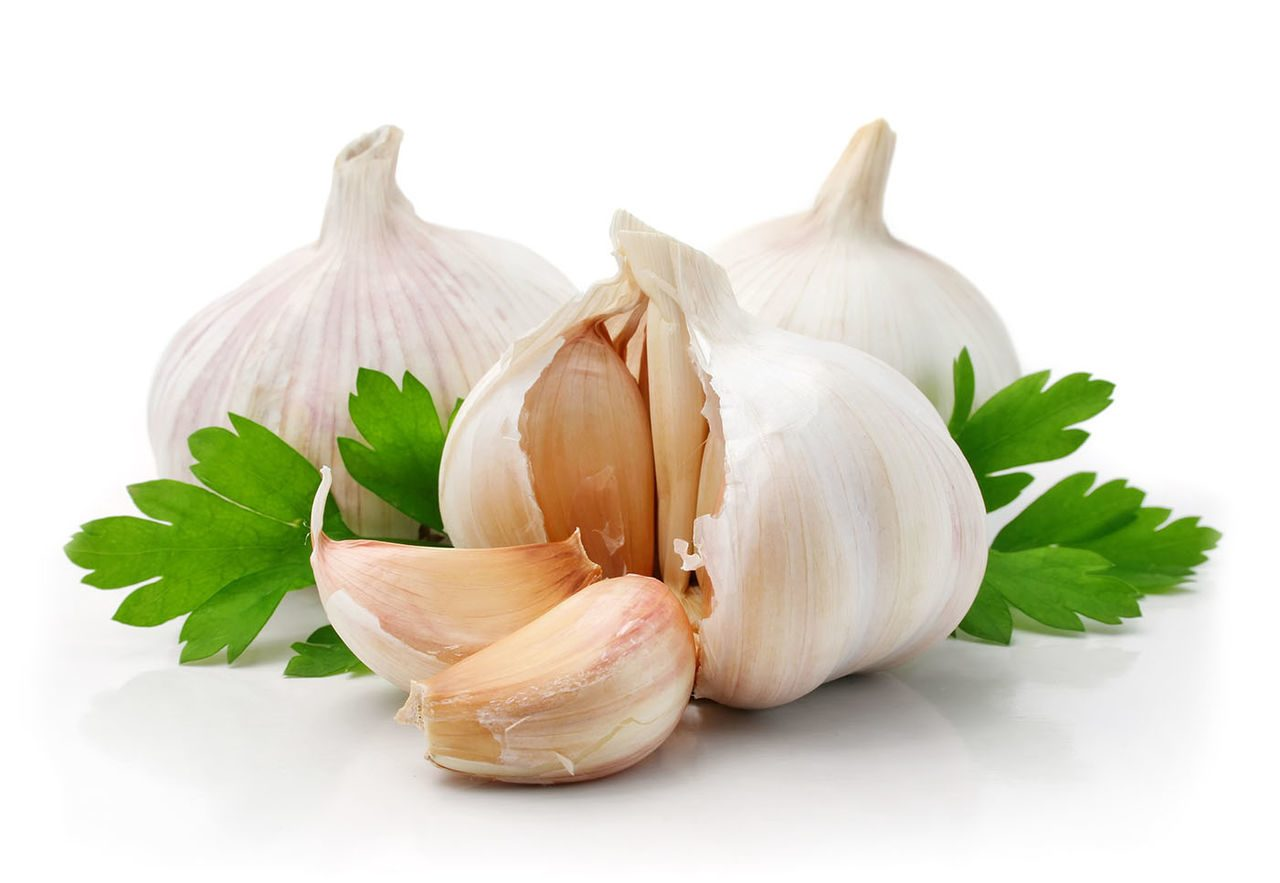 Молодцы!
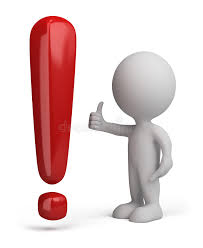